Alings M
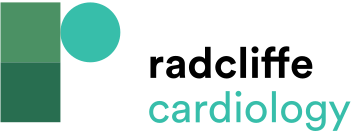 Pharmacokinetic Characteristics of the Non-vitamin K Antagonist Oral Anticoagulants and Recommended Dosing
Citation: Arrhythmia & Electrophysiology Review 2016;5(2):102–9
https://doi.org/10.15420/aer.20.3
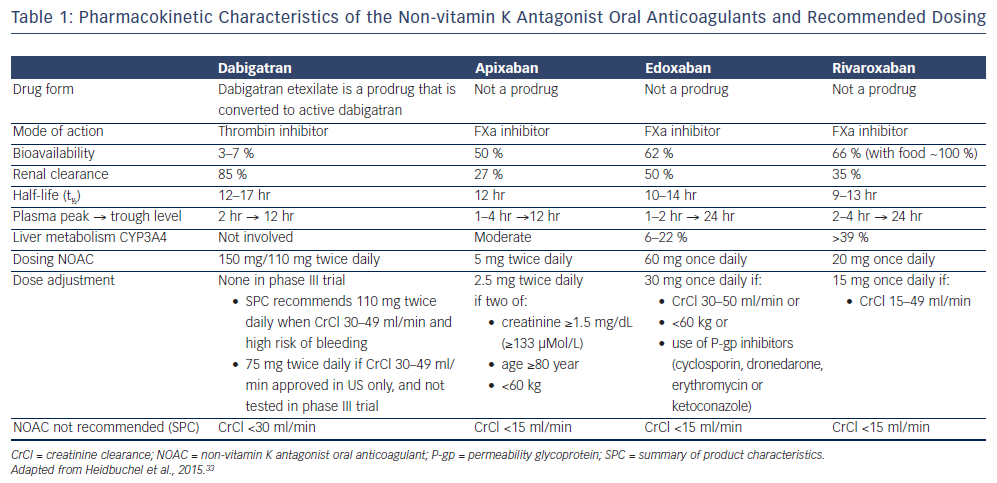